92% AFUE Furnace Installation Cost Distribution
Yanda Zhang
8/2/2015
1
2
3
4
Furnace Installation Location Fractions: National vs. CA-specific
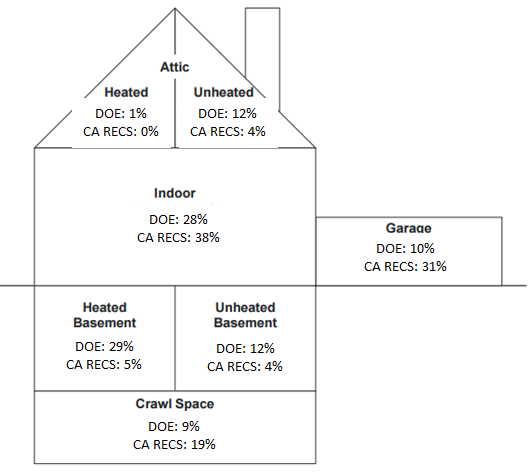 2/19/2015
5